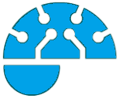 For Loops (Iteration 1)
Programming Guides
For Loops (Iteration 1)
Iterations in Python

The word iterate mean loop.

Iterations are therefore loops and in the python language  there are two types of loop.

For Loops
These are count controlled
(they run for a set number of times)

While Loops 
These are condition controlled
(they run forever – or until a certain condition is met)
For Loops (Iteration 1)
‘For Loops’ in Python

For Loops are set up using the following statement:

for x in range (n):

Lets take a look more closely…
For Loops (Iteration 1)
‘For Loops’ in Python



for x in range (n):
The x is simply a variable. It could have any name.

It is however a special kind of variable known as a ‘stepper’
We must finish the statement with a colon
The n is simply representing a number that we want the loop to repeat itself for.

If there was a 5 in the brackets, the loop would repeat 5 times.
For Loops (Iteration 1)
for x in range (5):
	print(“Hello World ”, x)
‘For Loops’ in Python
5
0
2
4
1
3
Hello Word 0
Hello Word 1
Hello Word 2
Remember:
In programming, we count from zero.
So our stepper variable begins as a ‘0’.
In this case, as soon as the variable becomes 5, the loop ends.
Hello Word 3
Hello Word 4
For Loops in Python
for x in range (m,n,o):
‘For Loops’ in Python
There are some other tools that we can use to customise our For Loop.





We can change the starting number of our loop.

We can state the steps we want to go up in (it doesn’t have to go up in 1s)
Steps to move up in
Starting Number
Upper limit number – what the loop will stop at
For Loops in Python
‘For Loops’ in Python – An Example
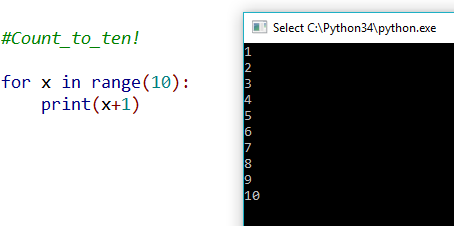 Here is a simple example of a FOR loop being used to display the numbers 1 – 10.

Here, the stepper variable is being used to output the number.

Because the stepper starts at 0, 1 has been added on to the variable at the moment that it is being outputted to the screen.